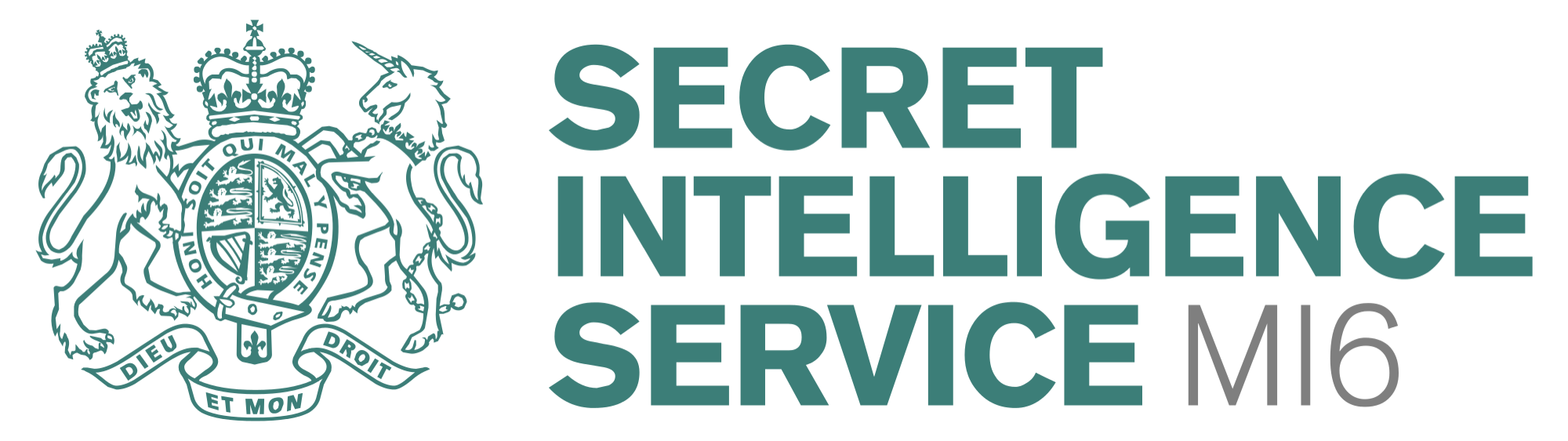 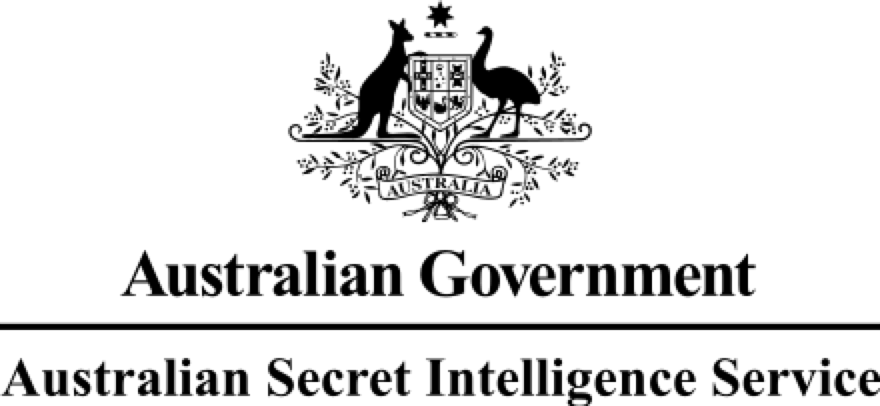 Acțiunile informative ale serviciilor de informații
Elaborat de: Bratu Alexandru.Coordonator: Ilasciuc A., lector
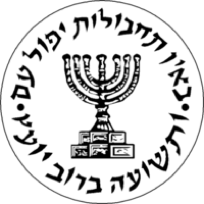 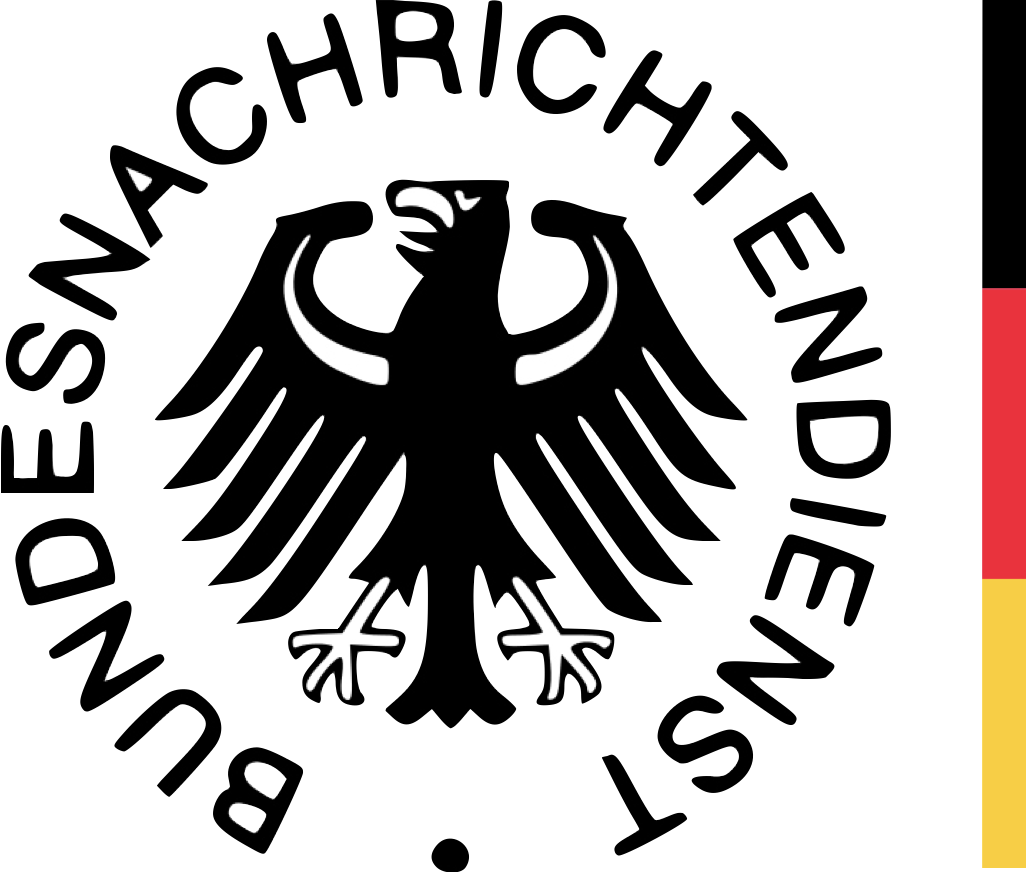 Cuprins:
1. Introducere2.Acțiunile informative întreprinse la nivel politic, strategic și economic.3. Servicii Informaționale Militare 4. Resursele umane și Tehnologiile5. Concluzii
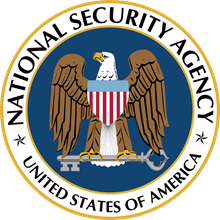 1.Introducere
2. Tipurile de acțiuni informative întreprinse la nivel politic, strategic și economic
Serviciile speciale prin funcțiile sale civile se referă la  un spectru larg de probleme de ordin politic, economic şi de securitate, cu excepţia celor militare. 
Cum am menționat, aceste servicii sunt importante pentru colectarea, analiza și distribuirea unor informaţii și la intervenția secretă în afacerile politice sau economice ale altor țări, o activitate cunoscută în mod obișnuit ca "acțiune sub acoperire.
Elemente ale procesului serviciilor informaționale în domeniul strategic:
Servicii informaționale cu funcții militare
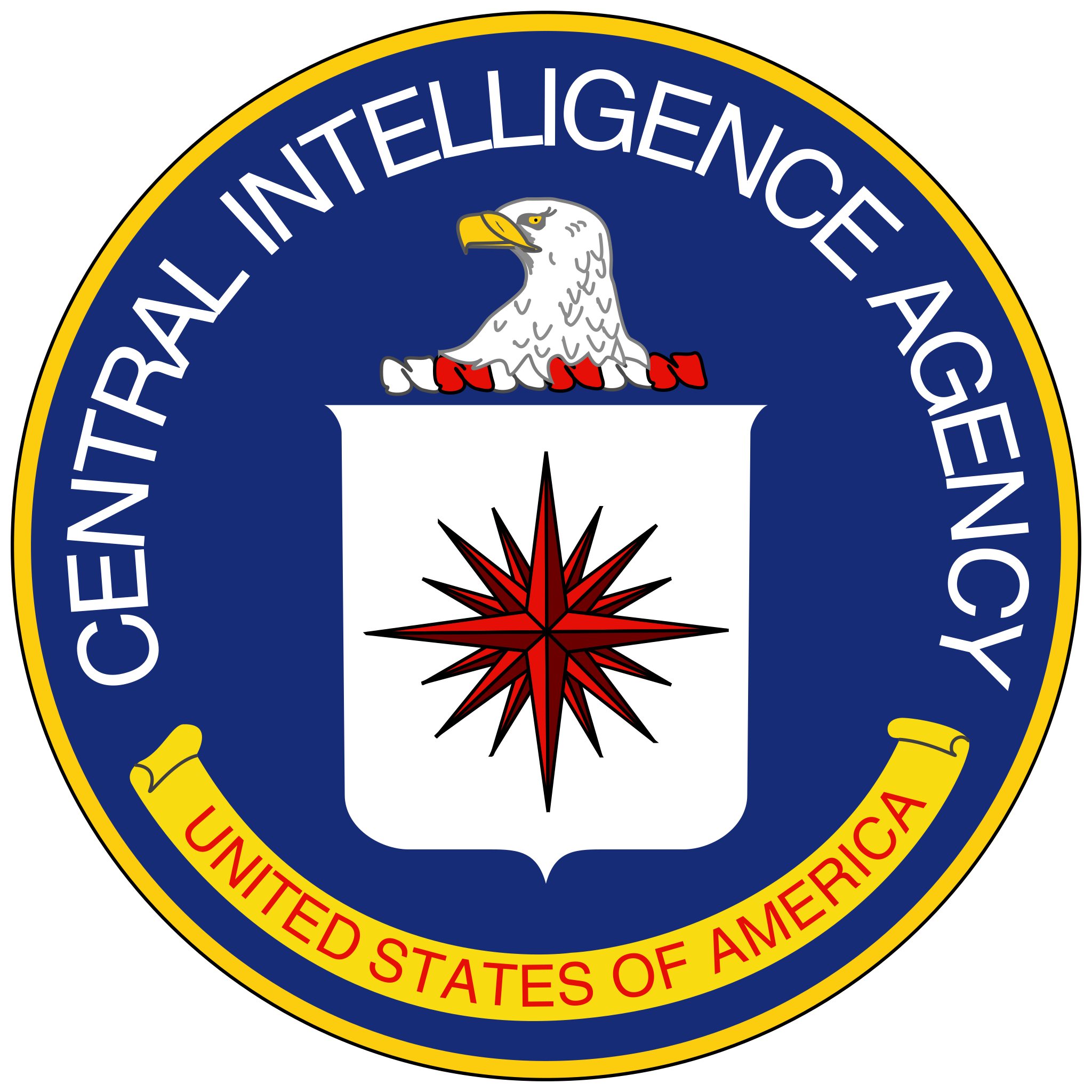 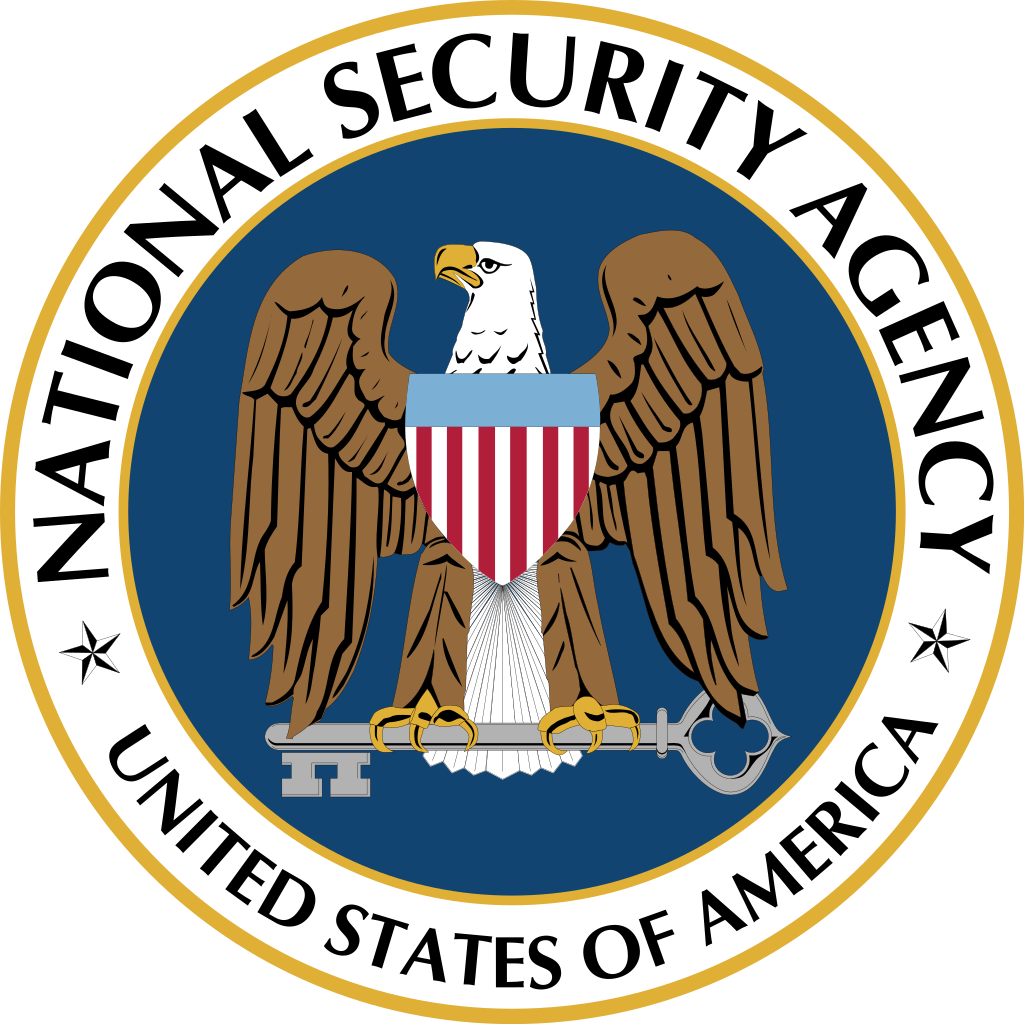 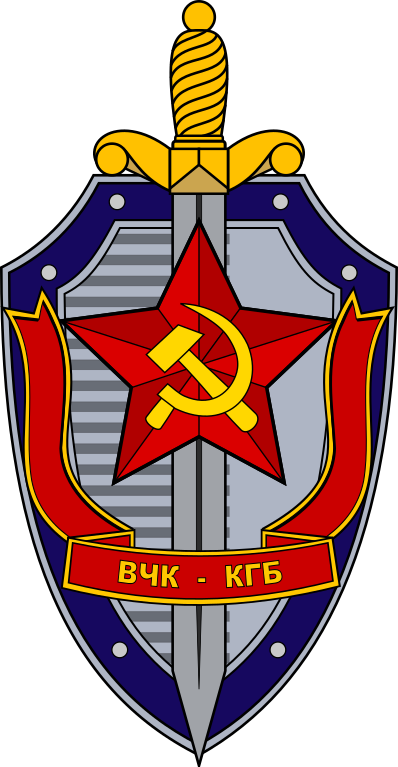 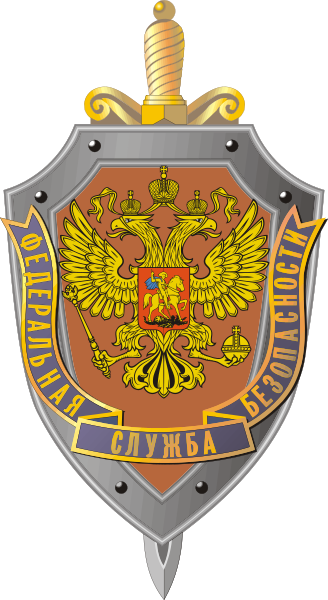 5.Concluzii
Lista bibliografică
1.Abdullah, A.H. (2012), The Effect of Strategic Intelligence on the Productivity of Human Resources in the National 2.Petrochemical Company (Case Study: Head Office in Iran, Tehran). (Unpublished Master’s Thesis). Business Management. 3.Iran, Mazandaran: Payame Noor University
4.Acros, R. (2015). Review Public relations strategic intelligence: Intelligence analysis, communication and influence. Public Relations Review. 
5.David G. Major, "Economic Espionage and the Future of U.S. National Competitiveness," Speech to the 39th Annual Seminar of the American Society for industrial Security, Washington, D.C., August 23,1993